Station Road, 
Broughton Astley, 
Leicestershire, LE9 6PT 
01455 283 263
Thomasestley.org.uk

College Principal – Mandi Collins
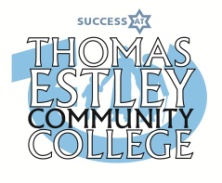 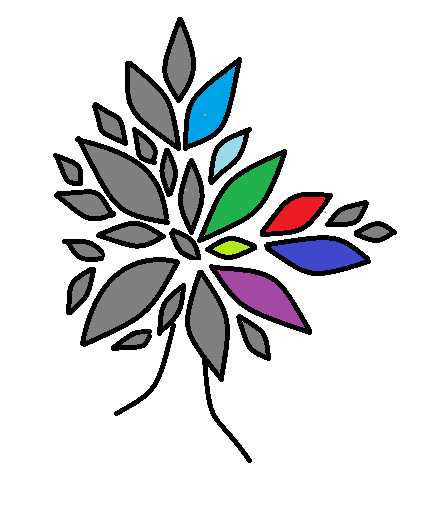 Success Academy Trust
Confidential – Application Form
Pre-employment screening checks may be undertaken on recruitment applications and applicants for the purposes of confirming information requested and provided within this application form. 
Please be aware that your online profile will be checked as part of this process.
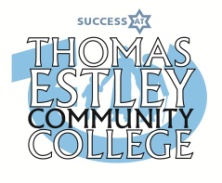 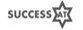 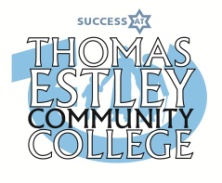 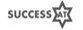 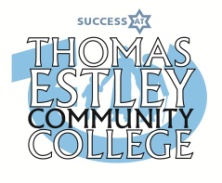 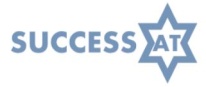 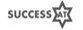 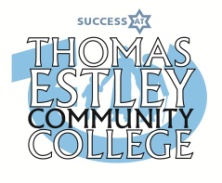 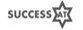 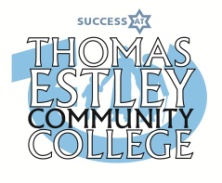 Please note that an offer of employment cannot be made without prior receipt of satisfactory references, one of which should be your present or most recent employer and as this post is designated as a regulated activity, it will be necessary to approach both referees at the short listing stage.  
This is in line with our recruitment policy.
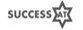 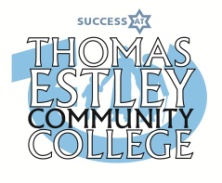 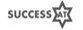 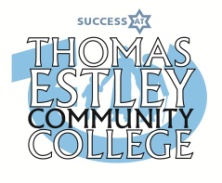 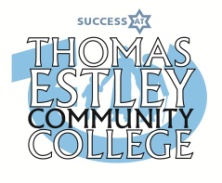 The Equality Act 2010 defines disability as a person  who has a disability if:
they have a physical or mental impairment
the impairment has a substantial and long-term adverse effect on their ability to perform normal day-to-day activities
I consider myself to be:  (please highlight)    Disabled     Non-Disabled  
Please indicate below if you require any reasonable adjustments, due to a disability or health condition, to enable you to attend an interview, or which you wish us to take into account when considering your application. 
   Interview information on audio tape
   Interview information in large print format
   Sign language interpretation or other assistance with communication at interview
   Induction loop in interview room
   Wheelchair-accessible location for interview
   Car parking space for interview (for people with mobility problems only)
   Facility for Personal Carer, assistant or other person to accompany you at interview
Please specify any other support, which you would like to be made available on the day.
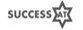 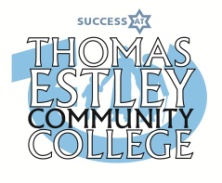 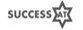 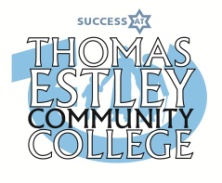 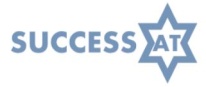 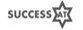 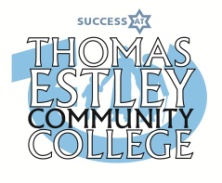 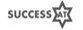 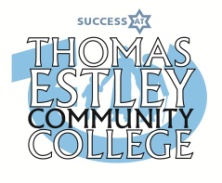 Please email your application to hr@thomasestley.org.uk